আজকের পাঠে সবাইকে স্বাগতম।
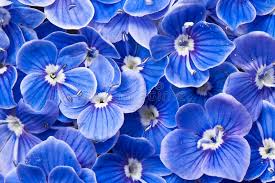 পরিচিতি
বিপ্লব কুমার দাস সহকারি শিক্ষকলুটিয়া সঃ প্রাঃ বিঃলোহাগড়া,নড়াইল।
শ্রেণীঃ পঞ্চম
বিষয়ঃ প্রাথমিক বিজ্ঞান
অধ্যায়ঃ ৯
পাঠ শিরোনামঃবিজ্ঞান ও প্রযুক্তি
পাঠ্যাংশঃ ৬২, ৬৩ পৃষ্ঠা
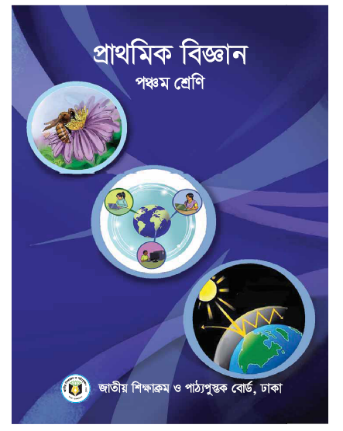 শিখনফল
এই পাঠ শেষে শিক্ষার্থীরা---   
 7.1.1 বিজ্ঞান ও প্রযুক্তি কী তা ব্যাখ্যা করতে পারবে।
7.1.2 বিজ্ঞানিক অনুসন্ধানের কয়েকটি পদ্ধতি উল্লেখ করতে পারবে।
১0.1.১ প্রযুক্তির উদ্ভব, বিজ্ঞানের জ্ঞানের প্রয়োগ/ ব্যবহার সম্পর্কে বলতে পারবে ।
10.1.2 বিজ্ঞানের জ্ঞান ও প্রযুক্তির পার্থক্য বুঝতে পারবে।
পূর্বপাঠ নিয়ে আলোচনা
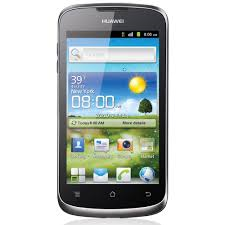 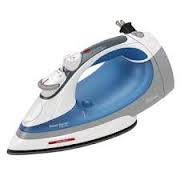 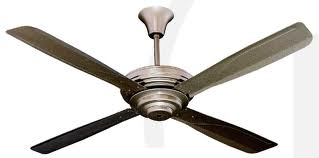 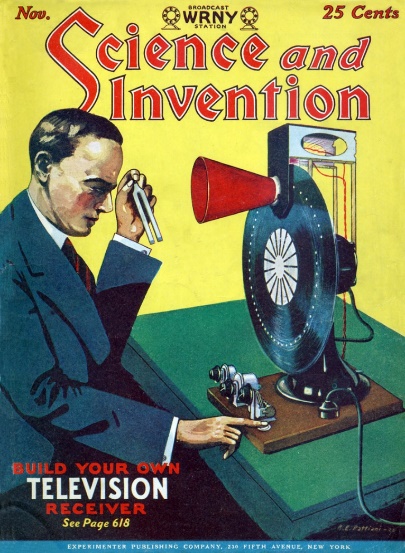 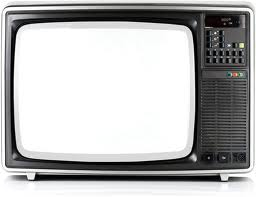 মোবাইল
ফ্যান
ইস্ত্রি
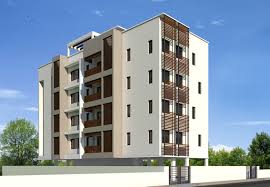 টিভি
বিজ্ঞানি
বিল্ডিং
এসো আরো কিছু চিত্র দেখি
প্রযুক্তি
বিজ্ঞান
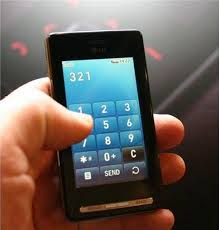 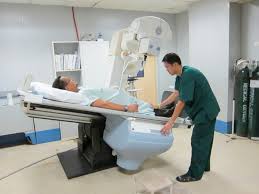 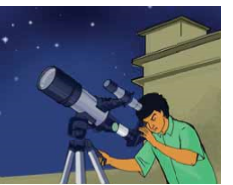 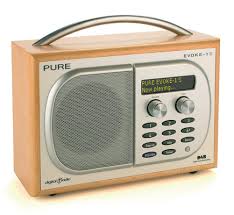 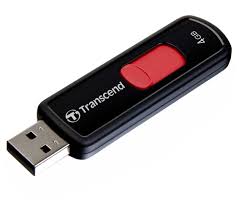 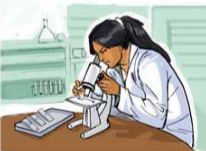 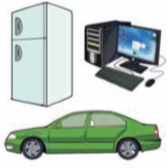 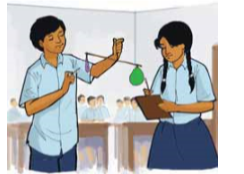 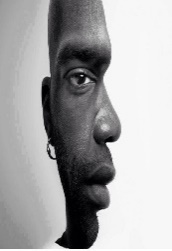 পাঠ ঘোষণাঃ
“বিজ্ঞান ও প্রযুক্তি”
দৈনন্দিন জীবনে আমরা কী কী প্রযুক্তি ব্যবহার করি?
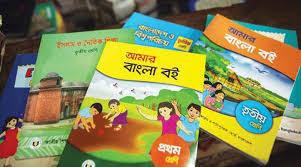 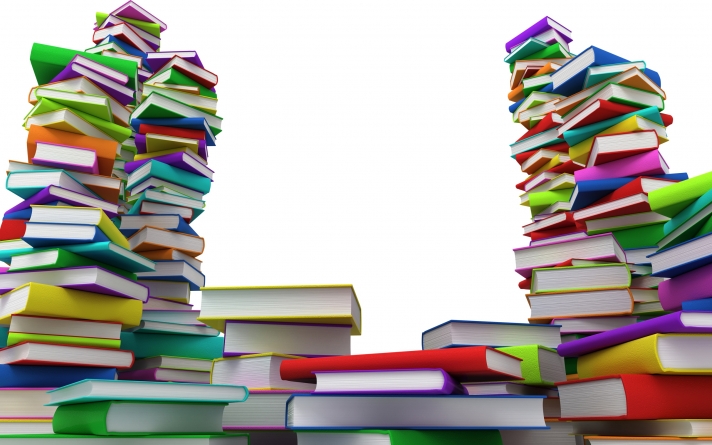 বই
দৈনন্দিন জীবনে আমরা কী কী প্রযুক্তি ব্যবহার করি?
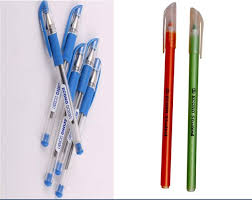 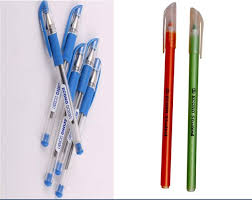 কলম
দৈনন্দিন জীবনে আমরা কী কী প্রযুক্তি ব্যবহার করি?
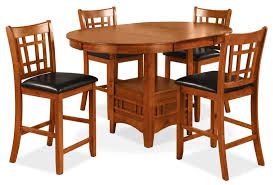 চেয়ার, টেবিল
দৈনন্দিন জীবনে আমরা কী কী প্রযুক্তি ব্যবহার করি?
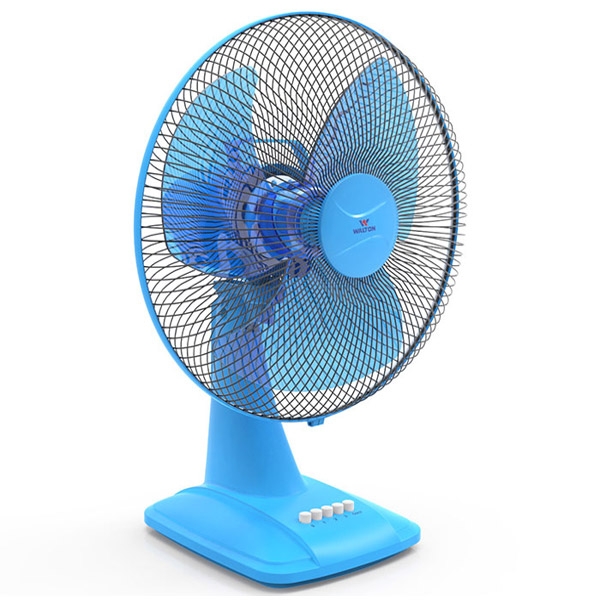 ফ্যান
দৈনন্দিন জীবনে আমরা কী কী প্রযুক্তি ব্যবহার করি?
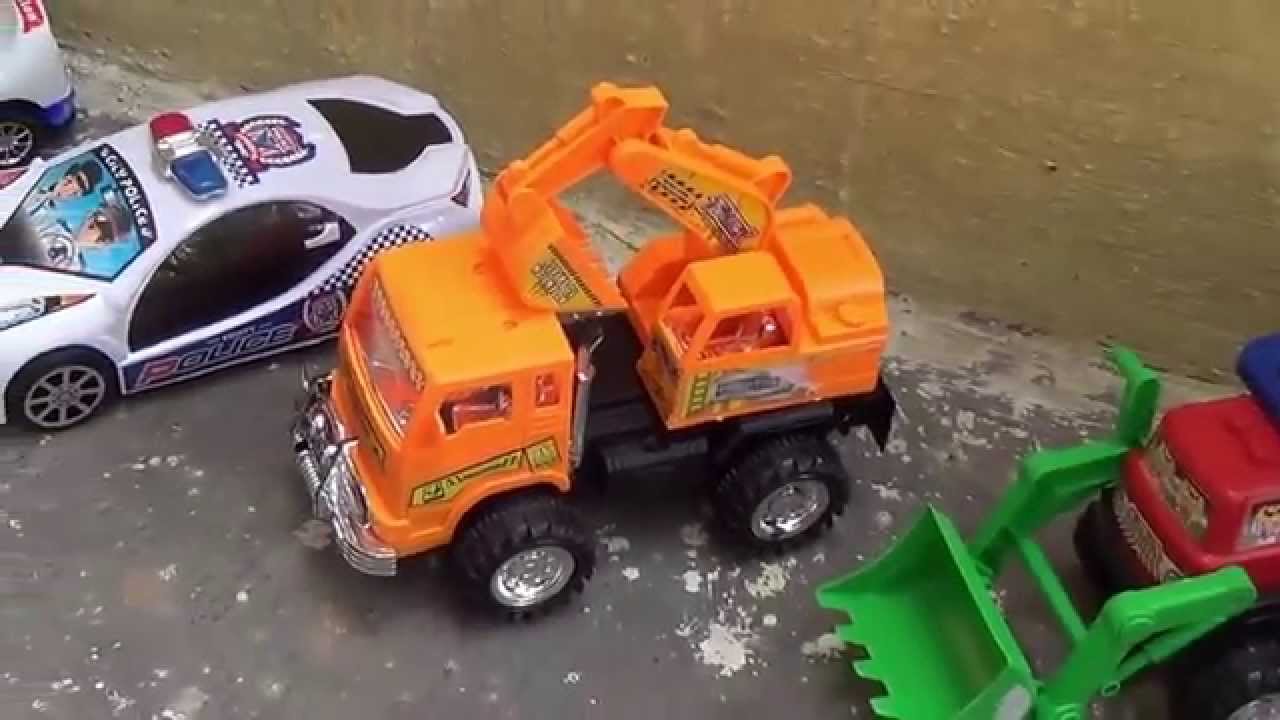 খেলনা গাড়ি
দৈনন্দিন জীবনে আমরা কী কী প্রযুক্তি ব্যবহার করি?
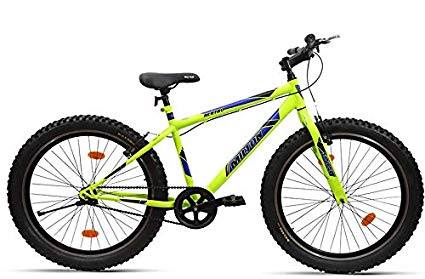 সাইকেল
দৈনন্দিন জীবনে আমরা কী কী প্রযুক্তি ব্যবহার করি?
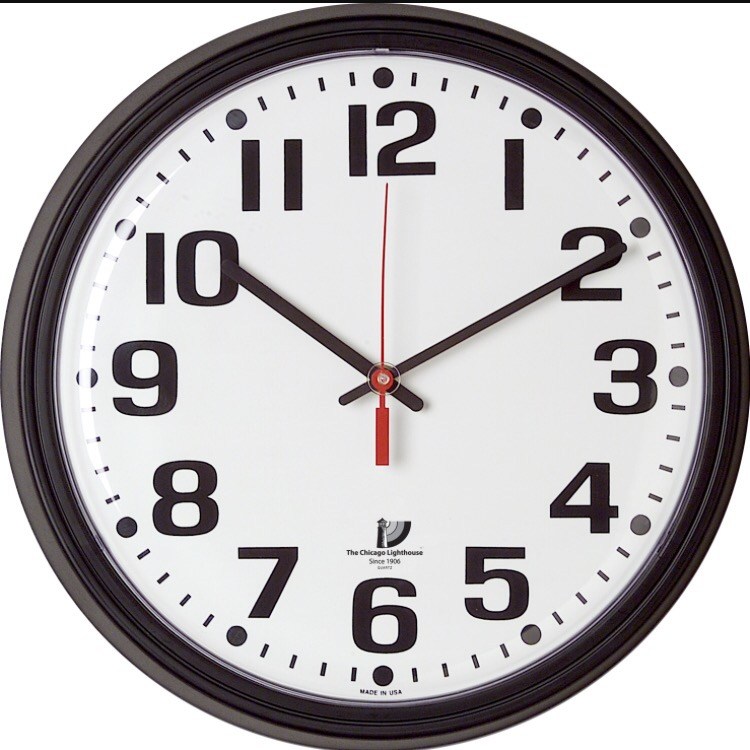 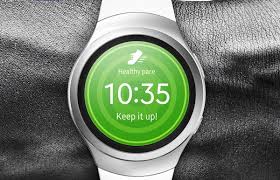 ঘড়ি
দৈনন্দিন জীবনে আমরা কী কী প্রযুক্তি ব্যবহার করি?
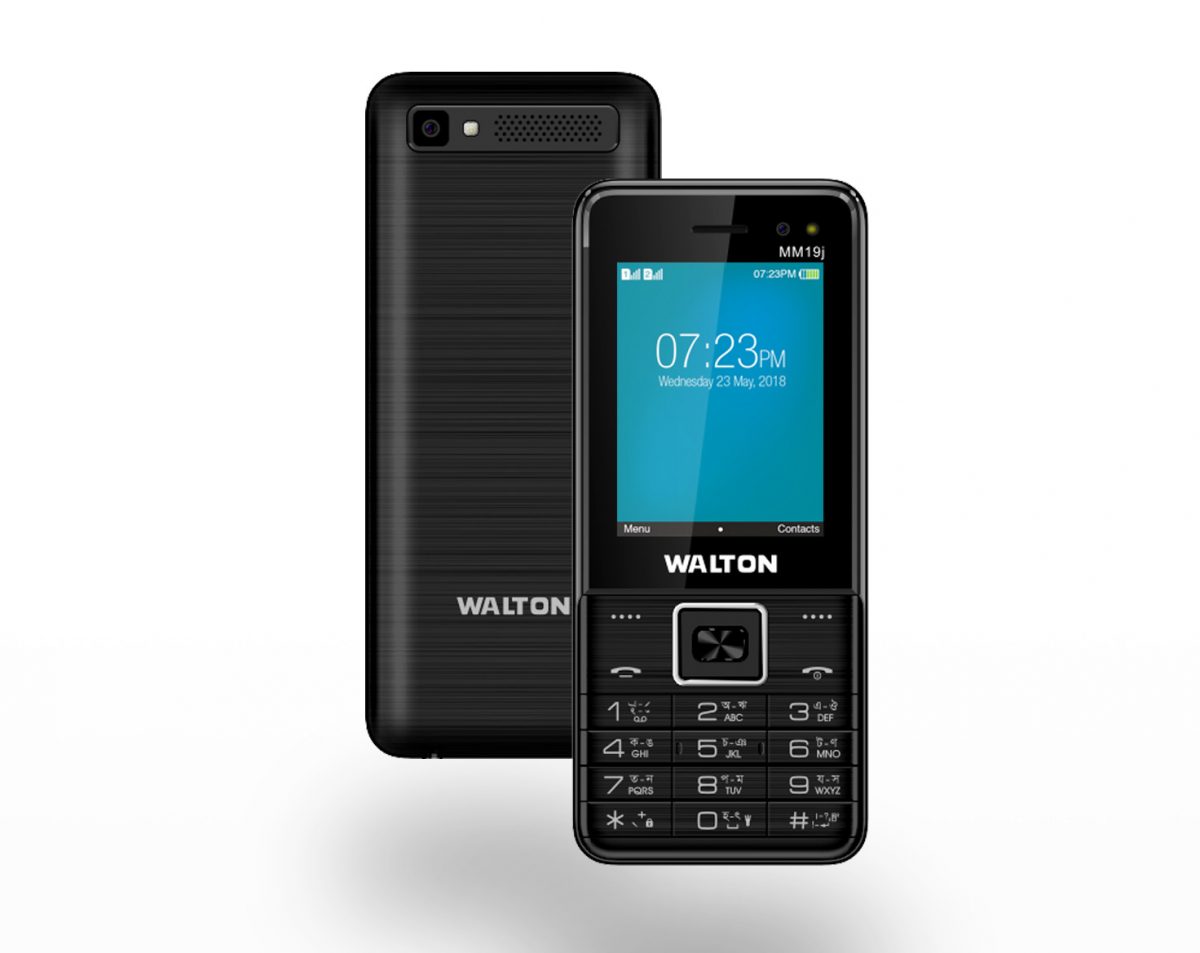 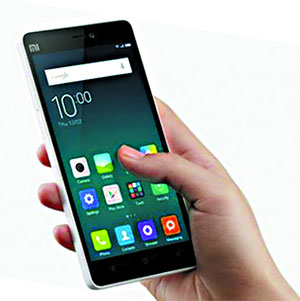 মোবাইল ফোন
গবেষণায় আমরা কী কী প্রযুক্তি ব্যবহার করি?
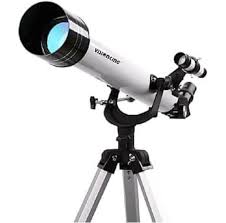 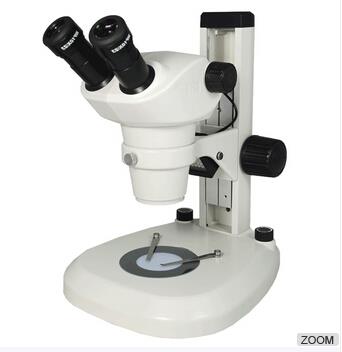 দূরবীক্ষণ  যন্ত্র
অণুবীক্ষণ যন্ত্র
Telescope
Microscope
পরিবহন প্রযুক্তি
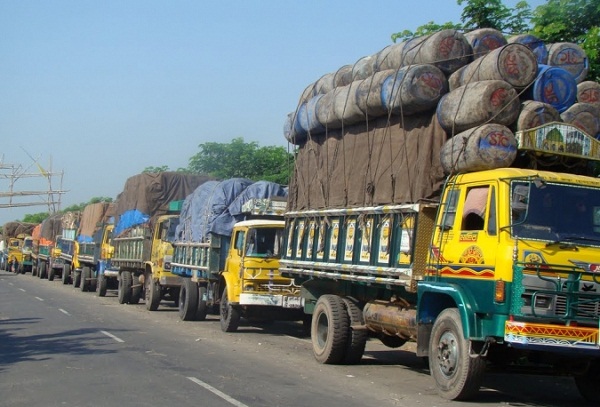 ট্রাক
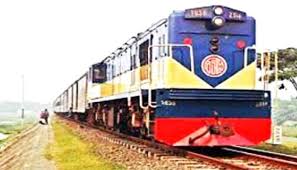 রেলগাড়ি
প্রযুক্তি
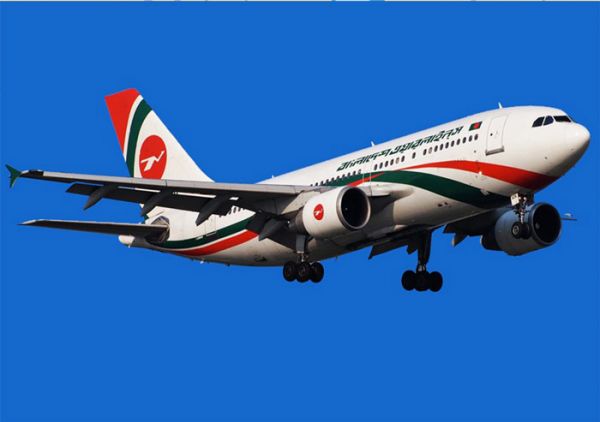 বিমান
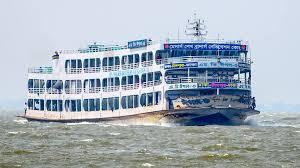 লঞ্চ
বৈজ্ঞানিক জ্ঞান: তাপ শক্তি, যান্ত্রিক শক্তি, গতি শক্তি
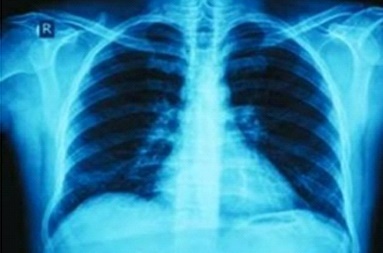 চিকিৎসা প্রযুক্তি
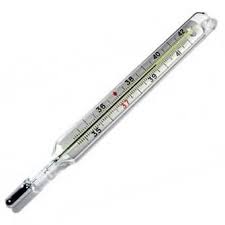 থার্মোমিটার
এক্স-রে
ওষুধ
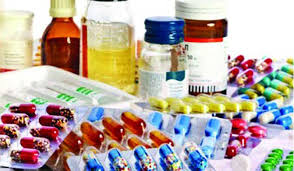 প্রযুক্তি
স্টেথোস্কোপ
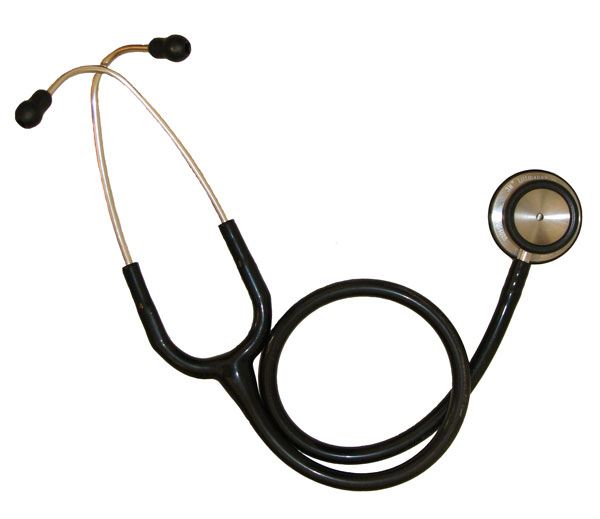 বৈজ্ঞানিক জ্ঞান: তাপ, পদার্থের প্রসারণ, আলো, শব্দ, রাসায়নিক ইত্যাদি
কৃষি প্রযুক্তি
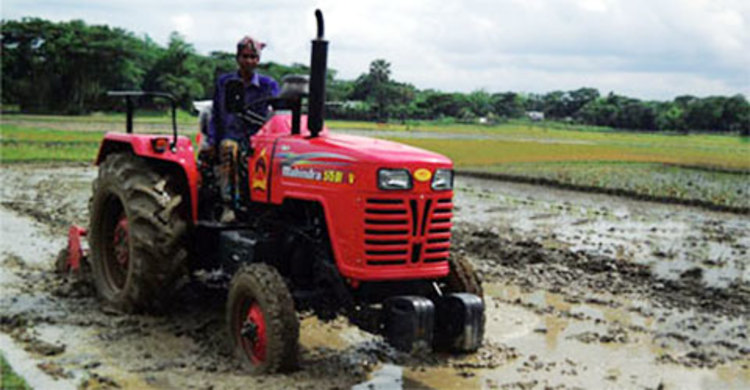 ট্রাক্টর
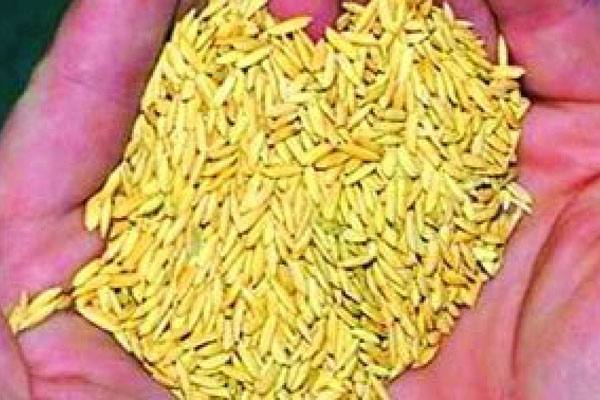 উন্নত বীজ
প্রযুক্তি
কীটনাশক
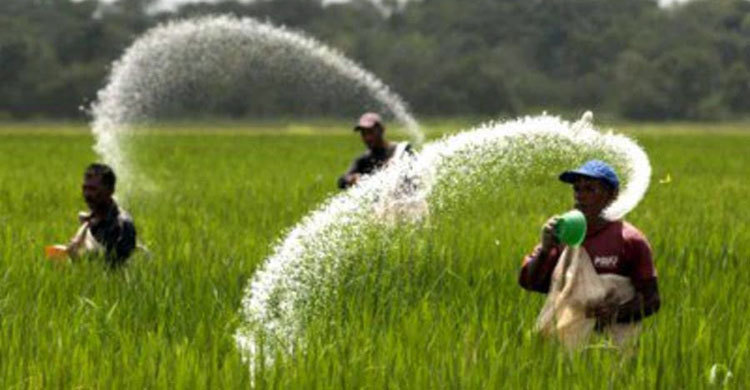 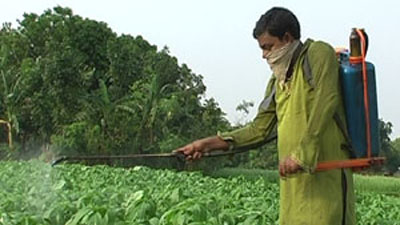 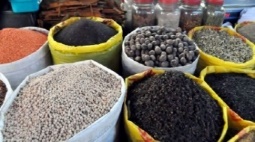 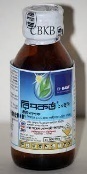 রাসায়নিক সার
বৈজ্ঞানিক জ্ঞান: যান্ত্রিক শক্তি, রাসায়নিক শক্তি, 
জীবের বৃদ্ধি (উদ্ভিদ ও প্রাণী)
ঘরে ব্যবহৃত প্রযুক্তি
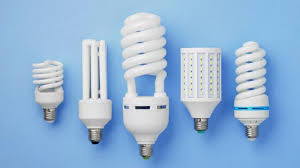 বৈদ্যুতিক বাতি
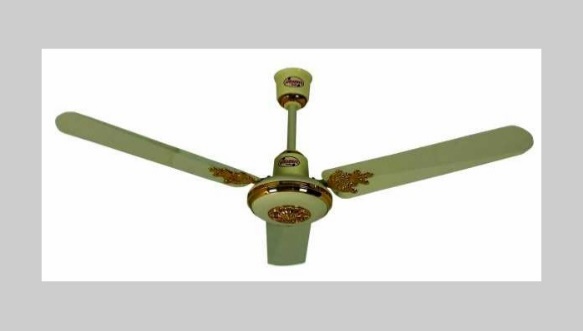 ফ্যান
প্রযুক্তি
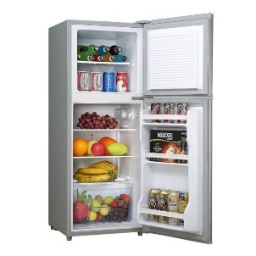 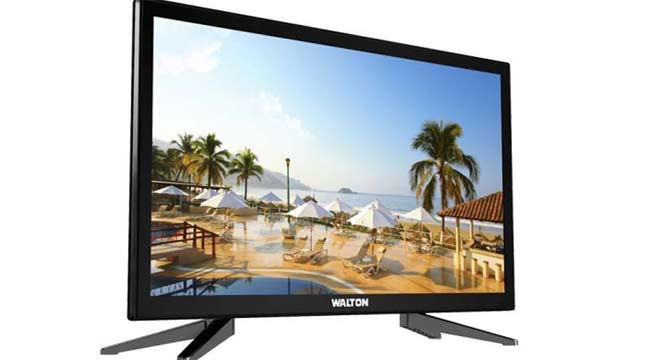 ফ্রিজ
টেলিভিশন
বৈজ্ঞানিক জ্ঞান: বিদ্যুৎ শক্তি, যান্ত্রিক শক্তি, আলো, তাপ ও শব্দ
চলো এই দুটি প্রশ্নের উত্তর ভাল করে জেনে নেই।
প্রশ্নঃ বিজ্ঞান কী?
উঃ বিজ্ঞান হলো বিশেষ জ্ঞান যা প্রাকৃতিক ঘটনাকে ব্যাখ্যা 
এবং বর্ণনা করে।
প্রশ্নঃ প্রযুক্তি কী?
উঃ প্রযুক্তি হলো বিজ্ঞানের ব্যবহারিক প্রয়োগ।
প্রশ্ন: বিজ্ঞান ও প্রযুক্তি কীভাবে পরস্পর সম্পর্কযুক্ত?
উত্তর: বিজ্ঞান ও প্রযুক্তি ভিন্ন হলেও তারা পরস্পর নিবিড়ভাবে সম্পর্কিত। এগুলোর একটিকে বাদ দিয়ে অন্যটির উন্নয়ন বা অগ্রগতি সম্ভব নয়। প্রযুক্তিকে কাজে লাগিয়ে যেমন বিজ্ঞানের নতুন নতুন তত্ত্ব আবিষ্কার করা সম্ভব, ঠিক তেমনি নতুন নতুন প্রযুক্তি আবিষ্কারের জন্যও দরকার বৈজ্ঞানিক তত্ত্বের প্রয়োগ ও ব্যবহার। বিজ্ঞান ও প্রযুক্তির পাশাপাশি পথচলাই আমাদের জীবনকে সহজ ও সুন্দর করে তুলেছে। প্রযুক্তি ছাড়া যেমন বিজ্ঞানকে ব্যাখ্যা করা সম্ভব নয়, ঠিক তেমনি বিজ্ঞান ছাড়া প্রযুক্তির উদ্ভাবনও সম্ভব নয়। বিজ্ঞান ও প্রযুক্তিকে একীভূত করে আঠারো শতকে কৃষি, শিল্পকারখানা, পরিবহনসহ নানা ক্ষেত্রে ব্যাপক উন্নয়নের ফলে ঘটে শিল্প বিপ্লব। তাই বলা যায়, বিজ্ঞান ও প্রযুক্তি পরস্পরের পরিপূরক।
প্রশ্ন : ১. বিজ্ঞান ও প্রযুক্তির মধ্যে পার্থক্য কী?

উত্তর : বিজ্ঞান ও প্রযুক্তি পরস্পর সম্পর্কিত হলেও এগুলোর মধ্যে যথেষ্ট পার্থক্যও বিদ্যমান। এবার বিজ্ঞান ও প্রযুক্তির পার্থক্য জেনে নেয়া যাক।
বিজ্ঞান ও প্রযুক্তির মধ্যে পার্থক্য:
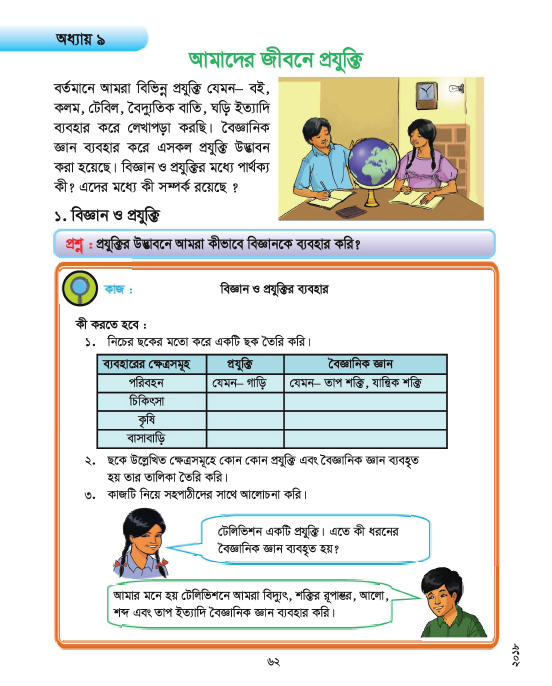 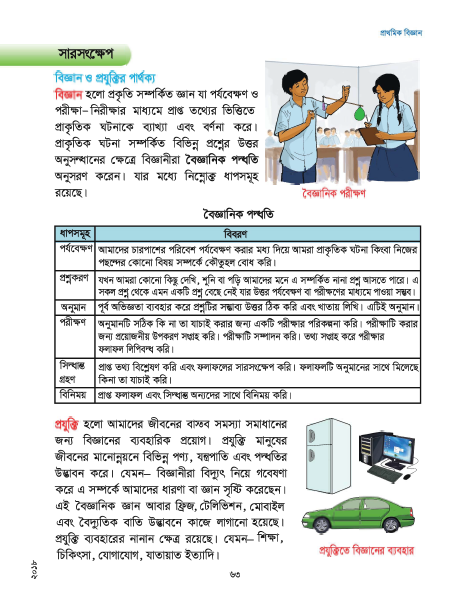 তোমার বইয়ের ৬২, ৬৩ পৃষ্ঠা খোল এবং মনোযোগ সহকারে পড়।
নিচের ছকটি খাতায় তোল এবং ছকে দেওয়া ব্যবহারের ক্ষেত্রসমূহে কোন কোন প্রযুক্তি এবং বৈজ্ঞানিক জ্ঞান ব্যবহৃত হয় তার তালিকা তৈরি কর।
মিলিয়ে নাও
একক কাজ
দলীয় কাজ
মূল্যায়নঃ
১। বিজ্ঞান কী?
উঃবিজ্ঞান হলো বিশেষ জ্ঞান যা প্রাকৃতিক ঘটনাকে ব্যাখ্যা এবং বর্ণনা করে।
২। প্রযুক্তি কী?
উঃ বাস্তব সমস্যা সমাধানের জন্য বিজ্ঞানের ব্যবহারিক প্রয়োগ।
৩। বাসাবাড়ির প্রযুক্তি তৈরিতে কি ধরণের বৈজ্ঞানিক জ্ঞান ব্যবহৃত হয়?
উঃ যান্ত্রিক শক্তি,তাপ শক্তি,আলোক শক্তি শব্দ শক্তি ইত্যাদি।
বাড়ির কাজ
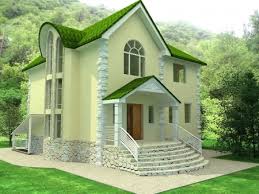 তোমার বাড়িতে ব্যবহার কর এমন ১০ টি প্রযুক্তির তালিকা তৈরি কর।
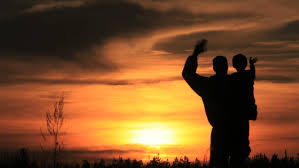 সবাইকে ধন্যবাদ